Research Data Management at the University of Northampton:embedding work with DCC support
DCC roadshow, Loughborough
7th February 2012

Miggie Pickton & Sarah Jones
Outline
Introduction  -  research at The University of Northampton
Why conduct a research data project?
DAF at Northampton – 4 steps
Findings and recommendations
From project to policy
From policy to practice
How the DCC will help
Introduction - research at UoN
About The University of Northampton:
Achieved university status and research degree awarding powers in 2005
Aiming to become “a leading regional, national and international centre for research and knowledge transfer” (from the university’s Strategic Vision, 2005)
Increased focus on research and supporting the research community 
150+ research students, ??? research active staff – numbers are rising
Like everyone else... thinking about the REF
3
Why conduct a research data project?
Little was known centrally about university researchers’ data storage requirements, or the research workflow that incorporates the creation and management of data
No university wide data storage policy or procedure existed
Research funders are beginning to demand that data as well as published research outputs are made openly available
In NECTAR (our institutional repository), we had available the infrastructure to store and preserve digital data
Reaching the researchers… previous studies had noted that the process of undertaking a DAF project had been valuable in itself, even if the resulting inventory of data was only partial
Research Data Project – four steps
The DAF methodology comprises four steps:
“Stage 1 is for planning, defining the purpose and scope of the survey and conducting preliminary research.
Stage 2 is about identifying what data assets exist and classifying them to determine where to focus efforts for more in-depth analysis.
Stage 3 is where the information life cycle is considered to understand researchers’ workflows and identify weaknesses in data creation and curation practices.
Stage 4 pulls together the information collected and provides recommendations for improving data management.”
(Digital Curation Centre, 2009, p.5)
DAF at Northampton
Project team:
two project researchers (graduate interns) plus a Project Board comprising staff with expertise in repositories, records management and collection development
Ran from May to June 2010 (eight weeks)
Data collection, three stages:
Initial interviews with research leaders in each School; online survey of researchers; one-to-one interviews with researchers
Topics covered:
Types, sizes and formats of research data; data ownership; storage; security; sharing and access (short and long term); funders’ requirements
Selected findings (1)
80 researchers responded to the survey and 16 agreed to take part in the follow-up interviews; all Schools were represented
Some common behaviours identified e.g. overwhelming use of Microsoft software for creating documents and spreadsheets (.doc/.docx and .xls/.xslx files); .jpeg preferred for images
Greater variation in software and hence file types used for databases, audio and video
Selected findings (2)
Data storage needs, behaviours and vulnerabilities vary through the research lifecycle:
A few researchers had previously lost data but most performed regular backups to avoid this.
Selected findings (3)
Researcher views on open access to data:
56% of participants agreed that they would like a university repository to store their research data, but not necessarily to offer open access
Responses varied by School (Business and Education most in favour, Health and Social Science most against)
Examples were given of funders who expressly forbade  sharing of data
Most researchers had not applied for funding from a body that required open access to research data
Recommendations
Nine recommendations made, covering:
Reporting to senior research managers and leaders
Creation of research data policy (and procedure to support it)
Clarification of ownership of research data
Training and guidance (a role for Information Services)
Dissemination of findings
(Full results and recommendations are described in the project report – see Alexogiannopoulos et al., 2010)
From project to policy
October 2010 – DAF project report presented to University Research Committee (URC)
November 2010 - URC Research Data Working Group convened to discuss:
Scope of policy 
Fit with research lifecycle
Procedure to support policy
Relationship with other university policies and practices (e.g. research ethics; academic misconduct)
November-December 2010 – policies from other institutions reviewed
[Speaker Notes: URC Research Data Working Group comprised: Repository Manager; University Records Manager; Director of Research and KT; a researcher]
From project to policy
January 2011 – discussions with the DCC re ‘generic’ version of DMP Online
January 2010 – first RDM proposal presented to URC:
RCUK recommendations to be followed (RCUK, 2009)
Principal Investigator to complete a data management plan at the start of every project (DMP Online recommended for this purpose)
A central dedicated storage facility for research data to be provided
Support and training to be offered to researchers
Members of URC expressed concern
From project to policy
URC concerns:
Duplication of effort - “we have to do this already ” ... for funders, professional bodies, etc.
Relevance or applicability to different disciplines
Reluctance to set disposal date (or even review date) – “I’d be very upset if my data were deleted” ...
Aversion to procedures being mandatory
Expense – who will pay for it?
So back to the drawing board...
From project to policy
Revised proposal eventually approved by URC in June 2011:
Emphasis on encouragement rather than mandate
No longer expected for every research project
Simplified internal procedures
Default five year review period
Additional help offered for identifying external data archives
Next steps: from policy to practice
As yet the policy has not had a major impact.  Before this will happen we need to:
Disseminate the new policy to all Schools and Divisions
Develop RDM training programme – paying particular attention to the needs of different disciplines
Fulfil our commitment to provide a dedicated research data storage facility
Promote the importance and value of effective data management and sharing
Seek ways to support the embedding of good data management practice in research workflows
How can the DCC help to take this work further?
What is the DCC?
… a centre to support HEIs with Research Data Management

Develop tools:  DAF, DRAMBORA, DMP Online, CARDIO

Offer guidance: helpdesk, briefing papers, how-to guides

Run training & events: DC101, roadshow, RDMF, IDCC

Support the JISC MRD programmes
www.dcc.ac.uk
How is the DCC helping institutions?
Working intensively with 18 HEIs to increase RDM capability
60 days of effort per HEI drawn from a mix of DCC staff
Deploy DCC & external tools, approaches & best practice

Support varies based on what each institution wants/needs

Lessons & examples will be shared with the community

http://www.dcc.ac.uk/community/institutional-engagements
What can the DCC offer?
Institutional 
data catalogues
Assess Needs
Workflow assessment
Pilot RDM tools
DCC support team
Develop support and services
DAF & CARDIO assessments
Guidance and training
RDM policy development
Advocacy with senior management
Customised Data Management Plans
Make the case
What is planned at Northampton?
Move from policy to practice

Communicate the research data management policy
Provide a dedicated research data storage facility
Develop research data management training 
	– paying particular attention to disciplinary needs
Roll out good practice through advocates
A staged approach
We aim to run 6 exemplars that represent most contexts:
One from each School, and one cross-school
Mix of funded and unfunded research
Early career and established researchers
Lone academics and large collaborations
Different types of data (scale, complexity, openness)
The exemplars
Researchers invited to participate by Executive Dean for Research
We’re proposing to buy out some researchers’ time as an incentive

The exemplars will:
Trial and feedback on RDM policy
Create a DMP
Deposit data 
Provide practical case studies for guidance and training
Support the development and running of RDM workshop series
Act as advocates of good practice to achieve snowball effect
Watch this space...
Thanks
miggie.pickton@northampton.ac.uk
sarah.jones@glasgow.ac.uk
Acknowledgement
The University of Northampton is grateful to JISC for funding the KeepIt project through which we were introduced to DAF and to the Graduate Boost programme for supplying the two project researchers, Sam McKenney and Edward Alexogiannopoulos, to run the DAF survey.
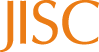